Le palais des papes d’Avignon
Intervento didattico - attività CLIL di micro-teaching 

Ricerca-Azione condotta dall'Università Cattolica del Sacro Cuore di Milano, per conto del Ministero dell'Istruzione dell'Università e della Ricerca - Progetto "Azioni a supporto della metodologia CLIL nei Licei Linguistici. Anno scolastico 2014-2015"- Azione 3
Vous allez voir une vidéo sur une des résidences papales…
Sauriez-vous me dire où réside habituellement le pape?

Est-ce qu’il a toujours habité cette ville?

Où se trouve la ville d’Avignon?
Ce qu’il faut savoir pour pouvoir se repérer…
Le Palais des papes
Plan de la ville d’Avignon
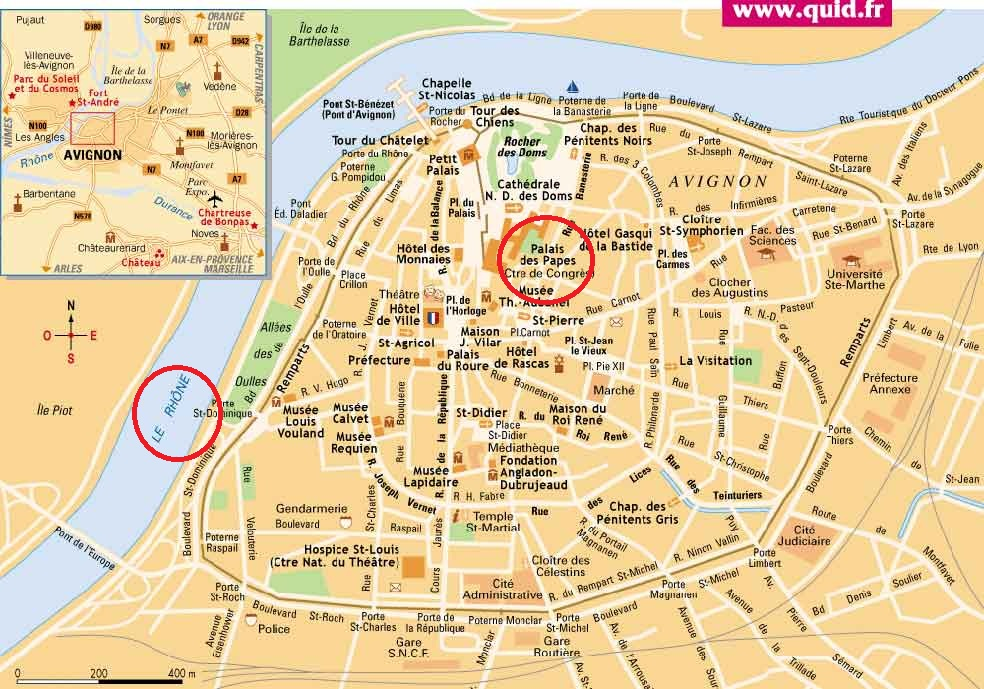 Plan de la région d’Avignon
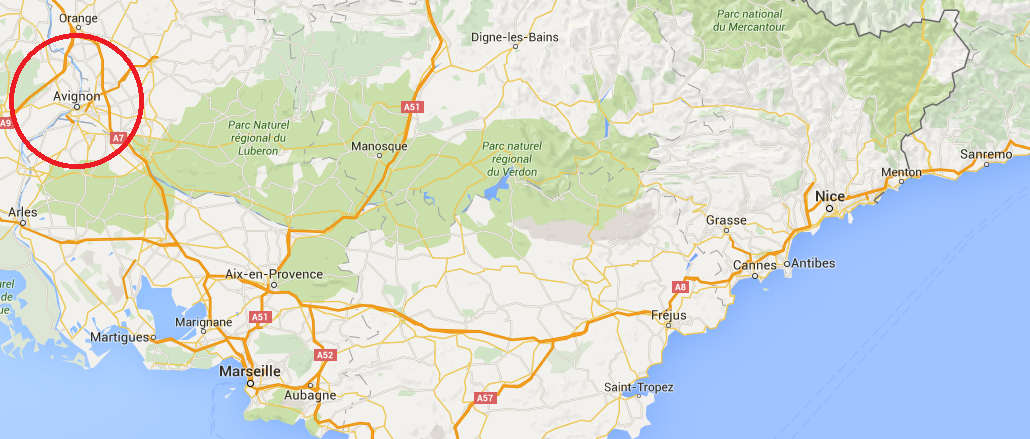 Fiche d’activité Nom et prénom ………………………………………………. Classe ………….Repérez dans la vidéo les informations nécessaires pour compléter le tableau. Ensuite vous pourrez contrôler vos réponses dans la transcription du texte de la visite.
Le Palais des papes d’Avignon Retrouvez l’ordre correcte de la visite guidée  http://www.lejourduseigneur.com/Web-TV/Thematiques/Connaitre-l-Eglise/Art-et-christianisme/Architecture/Le-Palais-des-papes-d-Avignon
« Cette forteresse diffuse encore un message : celui qui est le successeur de Saint Pierre a vécu là pendant soixante-dix ans. Mon regard sur le Palais des papes est que d’abord on en est fiers, moi je suis fier de l’Église qui dans son histoire a quand même  donné un monument très identitaire à Avignon »
Le Palais des papes d’AvignonRetrouvez l’ordre correcte de la visite guidéehttp://www.lejourduseigneur.com/Web-TV/Thematiques/Connaitre-l-Eglise/Art-et-christianisme/Architecture/Le-Palais-des-papes-d-Avignon
« C’est assez étonnant de la part de Clément VI qu’il ait demandé ici a ces artistes italiens de représenter un décor profane. On attendrait plutôt du pape un décor religieux. En fait on pense que Clément VI, à travers ces fresques, qui représentent les plaisirs seigneuriaux, voulait affirmer son pouvoir temporel ». Un pouvoir temporel, c'est-à-dire politique et social.
Le Palais des papes d’Avignon Retrouvez l’ordre correcte de la visite guidée http://www.lejourduseigneur.com/Web-TV/Thematiques/Connaitre-l-Eglise/Art-et-christianisme/Architecture/Le-Palais-des-papes-d-Avignon
Le Palais des papes d’AvignonTâche finale
Dans le guide que vous avez acheté à la gare d’Avignon le Palais des papes est appelé “résidence royale”. Vous remarquez l’erreur et vous décidez d’écrire une lettre à la maison d’édition pour qu’ils corrigent cette définition. Expliquez bien les raisons de la faute tout en mettant en relief le pouvoir temporel des papes au Moyen-âge.  
	__________________________________________________________________________________________________________________________________________________________________________________________________________________________________________________________________________________________________________________________________________________________________________________________________________________________________________________________________________________________________________________________________________________________________________________________________________________________________________________________________________________________________________________________________________________________________________________________________________________________________________________________________________________________________________________________________________________
Alessandra RivazioLiceo linguistico Margherita di Savoia – NapoliClasse III C Liceo linguistico